APLICACIÓN DE LOS INSTRUMENTOS DE EVALUACIÓN DE LAS HABILIDADES PARA LA VIDA EN EL PROGRAMA JÓVENES EN ACCIÓN DE COLOMBIA: PRIMEROS RESULTADOS
“El desarrollo de las competencias transversales y socioemocionales a lo largo del ciclo de vida: desde la dimensión experimental hacia la incorporación en políticas públicas”

Proyecto Dialogas

Mesa Regional de Cooperación Técnica sobre Competencias Transversales y Socioemocionales

Bogotá, 25 y 26 de abril 2017
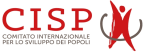 Estructura de las bases de datos
Las escalas utilizadas
Las escalas utilizadas
AUTO-EFICACIA EN EL MANEJO DE LAS EMOCIONES POSITIVAS (EAEP)
Las convicciones de autoeficacia en el manejo de la afectividad positiva, generalmente se refieren a la creencia que las personas tienen acerca de su capacidad para expresar, mejorar, prolongar y generar sentimientos positivos. 
(Bandura et al., 2003; Caprara, Di Giunta, Eisenberg, Gerbino, Pastorelli, & Tramontano, 2008).
Escala de Autoeficacia en el manejo de las Emociones Positivas - EAEP
N. ITEMS
16
FORMATO DE RESPUESTA
Recuerdos de emociones positivas del pasado:
«Hallar  consuelo recordando los momentos de alegría al encontrarte en situaciones difíciles».
Recurso al humor:
«Desdramatizar con bromas situaciones embarazosas y difíciles».
Expresión de satisfacción y alegría:
«Expresar libremente alegría y entusiasmo en fiestas y encuentros con amigos».
EJEMPLOS
[Speaker Notes: - Trovare conforto nel ricordare momenti di gioia quando ti trovi in difficoltà 
 - Sdrammatizzare con battute giocose situazioni imbarazzanti e difficili
  - Esprimere liberamente la tua contentezza e il tuo entusiasmo in occasione i feste e incontri con gli amici]
Las escalas utilizadas
AUTO-EFICACIA EN EL MANEJO DE LAS EMOCIONES NEGATIVAS (EAEN)
Las convicciones de eficacia en el manejo de las emociones negativas contribuyen a identificar el mejor modo para lograr los objetivos deseados, compensar pérdidas y fallecimientos, reparar daños y ofensas sufridas, restaurar la propia seguridad e integridad, corregir los propios errores, recobrar el respeto de los otros, respetar las reglas compartidas. 
(Bandura., 2003)
Escala de Autoeficacia en el manejo de las Emociones Negativas - EAEN
N. ITEM
19
FORMATO DE RESPUESTA
Cólera/Irritación: «Evitar enfadarte cuándo los otros te tratan mal injustamente».
Desaliento: «Evitar entristecerte cuando estás lejos de las personas que quieres».
Culpa: «Controlar los sentimientos de culpa por haber descuidado a las personas que quieres cuando te necesitaban».
Vergüenza: «Dominar la vergüenza cuando piensas que has dicho una tontería en una discusión con tus amigos o colegas de trabajo».
Miedo: «Dominar el pánico, manteniendo la lucidez ante situaciones muy peligrosas».
EJEMPLOS
[Speaker Notes: - Evitare di arrabbiarti quando gli altri ti trattano male ingiustamente
 - Evitare di cedere allo sconforto, quando sei lontano dai tuoi cari
  - Contenere i sentimenti di colpa per avere trascurato le persone care nel momento in cui avevano bisogno di te
    - Dominare l’imbarazzo quando ritieni di avere detto una “sciocchezza” durante una discussione con i tuoi professori o colleghi di lavoro
     - Dominare il panico, mantenendoti lucido, in presenza di situazioni molto pericolose]
Autoeficacia Interpersonal
Autoeficacia en la Comunicación Interpersonal
Autoeficacia Social
Autoeficacia Empática
Las escalas utilizadas
AUTO-EFICACIA PERCIBIDA 
EN LA COMUNICACIÓN INTERPERSONAL, SOCIAL Y EMPÁTICA (EACISE)
La comunicación interpersonal: los individuos a través de la comunicación definen su propia identidad y construyen una variedad de relaciones interpersonales, desde relaciones intimas o de ayuda a relaciones competitivas o conflictuales (Bateson, 1972).
La autoeficacia social mide la capacidad que las personas tienen:
 de trabajar en grupo de modo cooperativo, 
 de compartir experiencias personales con los demás,
 de manejar los conflictos interpersonales. 
(Caprara & Steca, 2005)
La autoeficacia empática: la empatía es la respuesta afectiva del compartir y de la comprensión del estado de ánimo del otro. En la base de esta respuesta empática se encuentra la capacidad de identificarse con la otra persona y de comprender sus emociones.
Escala de Autoeficacia en la Comunicación Interpersonal – EACISE
N. ITEMS
20
FORMATO DE RESPUESTA
Comunicación Efectiva: «Reconocer los aspectos positivos de las intervenciones anteriores cuando intervienes en un debate».
Comunicación asertiva: «Expresar claramente tus opiniones».
Toma de perspectiva: «Tratar de ver las cosas a través de los ojos de los demás».
Gestión de Conflictos: «Evitar conflictos durante una discusión de grupo».
EJEMPLOS
[Speaker Notes: - Riconoscere gli aspetti positivi degli interventi precedenti quando prendi la parola in una discussione
  - Esprimere chiaramente le tue opinioni
    - Cercare di vedere le cose attraverso gli occhi degli altri
     - Evitare i conflitti accesi durante una discussione di gruppo]
Escala de Autoeficacia Social y Empática – EACISE
9
N. ITEMS
FORMATO DE RESPUESTA
Social/Trabajar en equipo: «Participar activamente en las actividades de grupo».
Empatia: «Darte cuenta si una persona está triste o es infeliz».
EJEMPLOS
[Speaker Notes: - Partecipare attivamente alle attività di gruppo
 - Capire se una persona è triste e infelice]
Las escalas utilizadas
ESCALA DE AUTOESTIMA DE ROSENBERG (EAR)
La autoestima se centra en los sentimientos de respeto y 
aceptación de sí mismo/a.
En detalle, se ha asociado con:
 la depresión (Rosenberg, 1965, Kaplan y Pokorny, 1969, Battle, 1978, Ryan, Puig-Antich, Ambrosini, 1987; Brown, Bifulco, Andrews, 1990; Harter, 1993), 
 los trastornos alimentarios (Baird, Sights, 1986, Walters, Kendler, 1995; Ghaderi, y Scott, 2001), 
 los trastornos de personalidad, la ansiedad (Rosenberg, 1965; Kaplan y Pokorny, 1969) 
 la fobia social (Baños y Guillén, 2000).
Escala de Autoestima – EAR(Rosenberg,1985)
5
N. ITEMS
FORMATO DE RESPUESTA
«Siento que soy una persona digna de aprecio, al menos en igual medida que los demás”.
EJEMPLO
[Speaker Notes: - Penso di valere almeno quanto gli altri
 - Sono sempre ottimista riguardo il mio futuro]
Las escalas utilizadas
ESCALA DE EGO-RESILIENCIA de Block y Kremen (EER)
Block y Kremen (1996) identificaron la 
ego-resiliencia como un rasgo, es decir, la capacidad del individuo de autorregularse dinámicamente y de manera apropiada.
Escala de Ego-Resiliencia (Block & Kremen, 1996)
14
N. ITEMS
FORMATO DE RESPUESTA
Regulación optimal
«Supero rápidamente la vergüenza y me recupero de los estados que generan agitación y tensión».
Orientación a la experiencia
«Soy más curioso que la mayoría de la gente».
EJEMPLOS
[Speaker Notes: - Supero la mia irritazione nei confronti di un’altra persona abbastanza rapidamente
 - Sono più curioso della maggior parte delle persone]
Fiabilidad de las escalas utilizadas
Alfa de Cronbach
<.60  problemático
.60-.70  suficiente
.70-.80  discreto
>.85  excelente
Clasificación general de los promedios de las escalas
Clasificación general de los promedios de las escalas
Clasificación general de los promedios de las escalas
Clasificación general de los promedios de las escalas
Clusters grupo menor
Clusters grupo mayor
GRUPOS DE ANÁLISIS
METODOLOGÍA DE ANÁLISIS
Los grupos de análisis han sido considerados como factores de tratamiento que influyen en la variación de los valores de las escalas
RESULTADOS: DIFERENCIAS POR GÉNERO
Grupo mayor (57,1% mujeres; 42,9% hombres)
RESULTADOS: DIFERENCIAS POR GÉNERO
Grupo menor (55,8% mujeres; 44,2% hombres)
DIFERENCIAS POR GÉNERO: APLICACIÓN PERÚ, MINISTERIO DE EDUCACIÓN, 2015-2016
RESULTADOS: DIFERENCIAS POR GÉNERO
Estimación de riesgo (Odds Ratio) en el grupo mayor
Las mujeres tienen, respecto a los hombres, una probabilidad de caer en los valores bajos de las escalas...
RESULTADOS: DIFERENCIAS POR GÉNERO
Estimación de riesgo (Odds Ratio) en el grupo menor
Los hombres tienen, respecto a las mujeres, una probabilidad de caer en los valores bajos de las escalas...
RESULTADOS: DIFERENCIAS POR CLASES DE EDAD
Grupo mayor
en el grupo menor no se encuentran evidencias estadisticamente significativas, probablemente debido al fuerte desequilibrio entre las clase de edad
RESULTADOS: DIFERENCIAS POR JÓVENES CON Y SIN HIJOS
Grupo mayor
en el grupo menor no se encuentran evidencias estadisticamente significativas, probablemente debido al fuerte desequilibrio entre los dos grupos
PERCEPCIÓN DE LA CONDICIÓN DE POBREZA
Grupo mayor
Grupo menor
PERCEPCIÓN DE LA CONDICIÓN DE POBREZA
Grupo mayor
Grupo menor
RESULTADOS: LOS INGRESOS DEL HOGAR....
Grupo menor
RESULTADOS: CONDICIÓN ACTUAL DEL HOGAR....
Grupo menor
Elaboraciones por Macroregiones
Elaboraciones por Macroregiones
Análisis factorial del conjunto de constructos que conforman las escalas
Grupo menor
Análisis factorial del conjunto de constructos que conforman las escalas
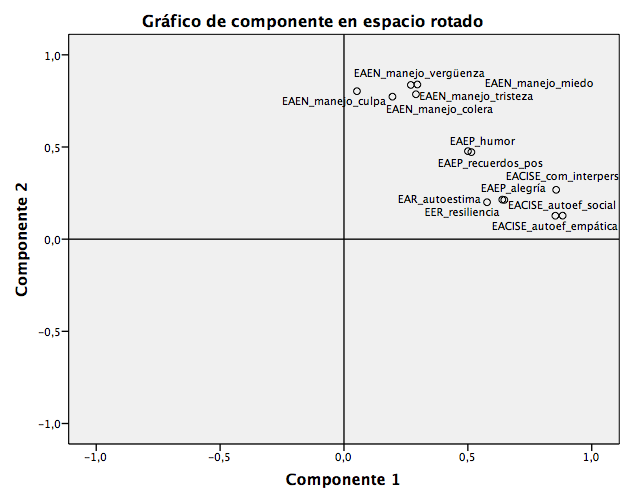 Conclusiones: sugerencias para la mejora del proceso de aplicación
Conclusiones: primeras evidencias